Ôn nhận biết - phân biệt:
To – Nhỏ
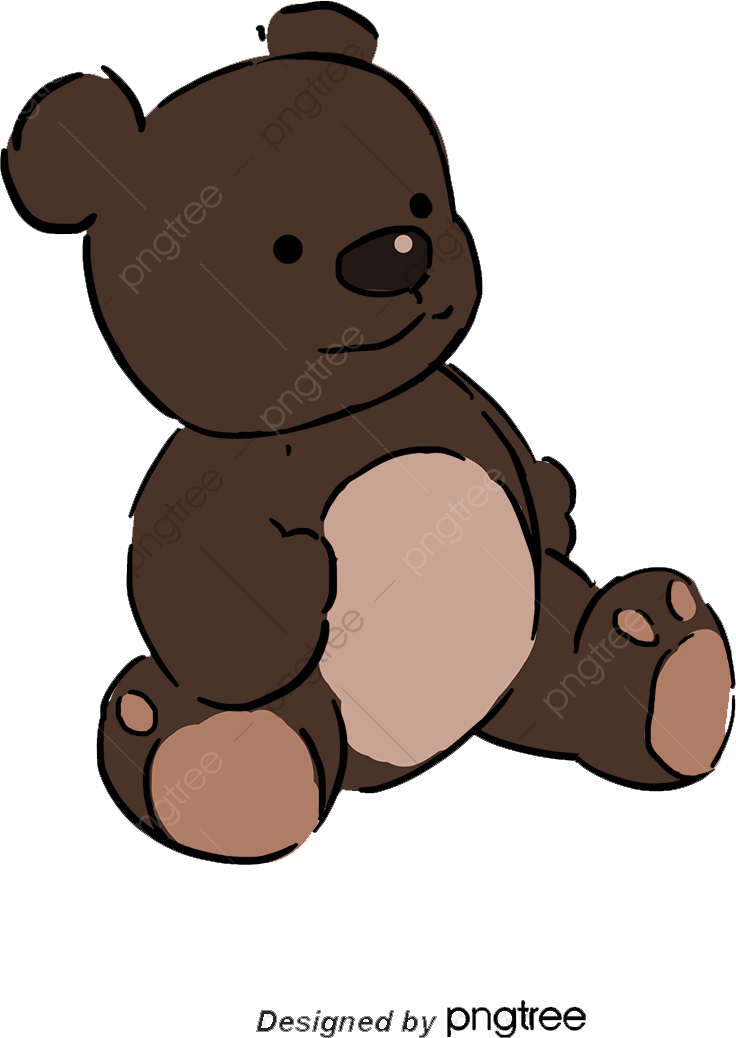 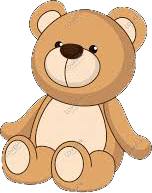 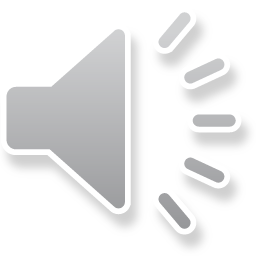 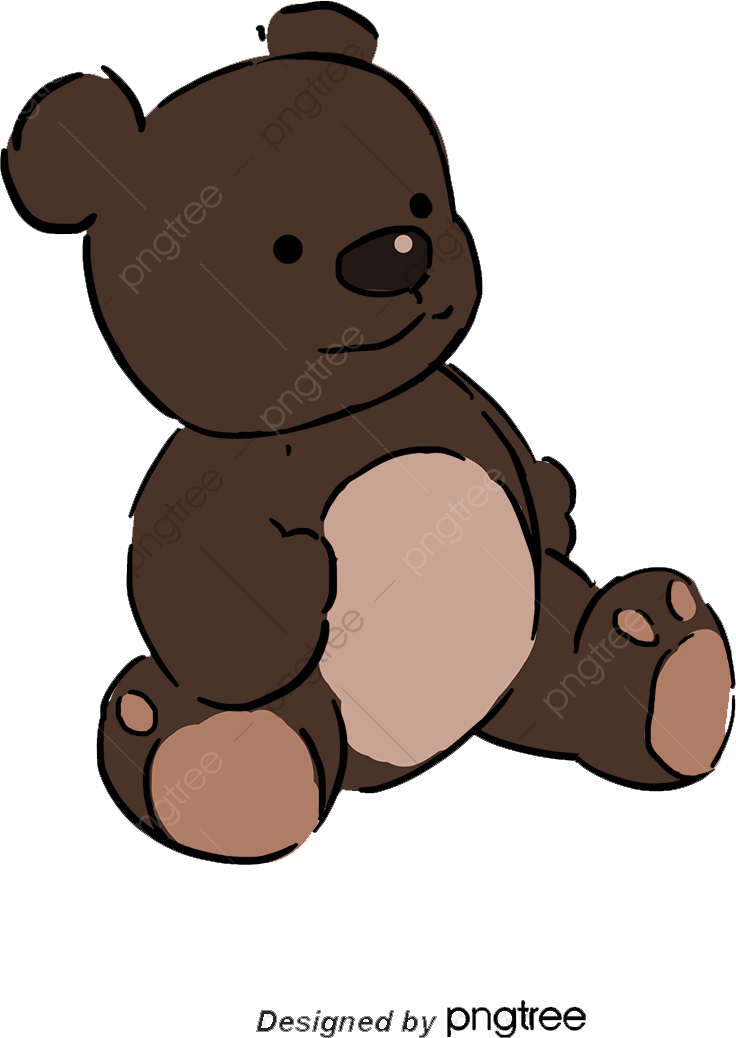 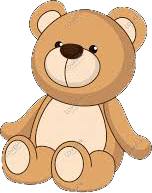 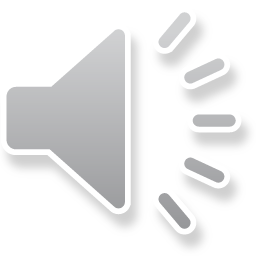 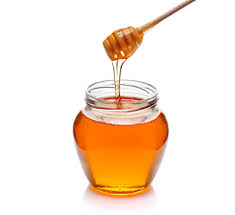 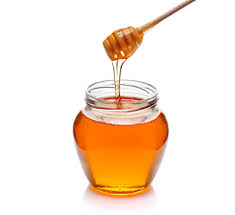 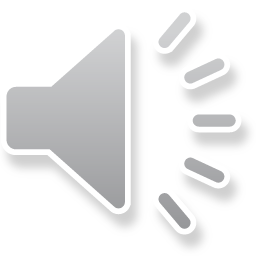 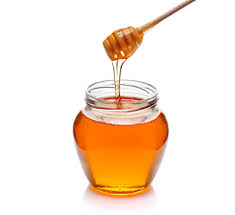 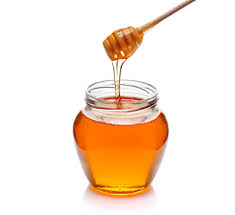 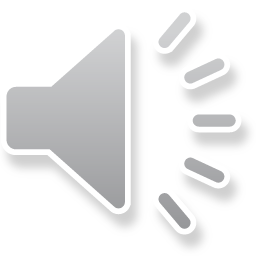 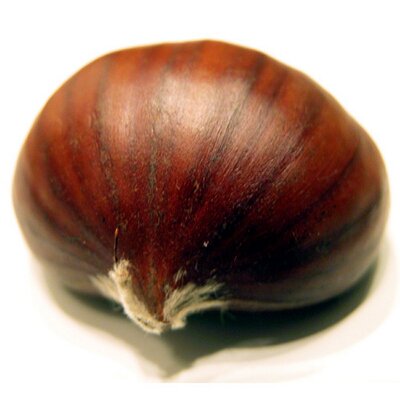 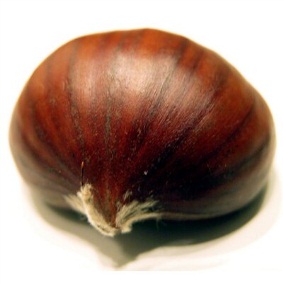 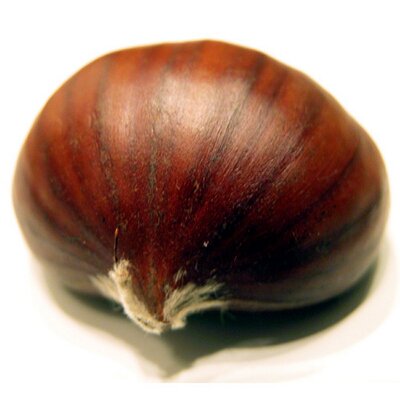 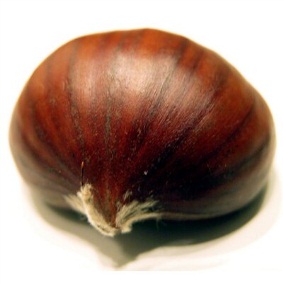 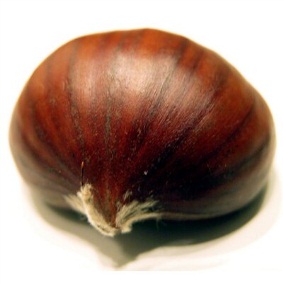 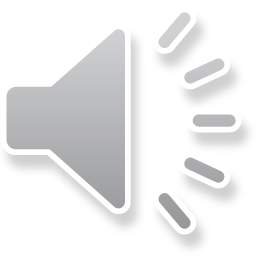 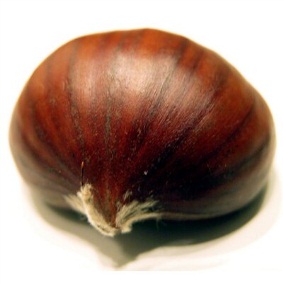 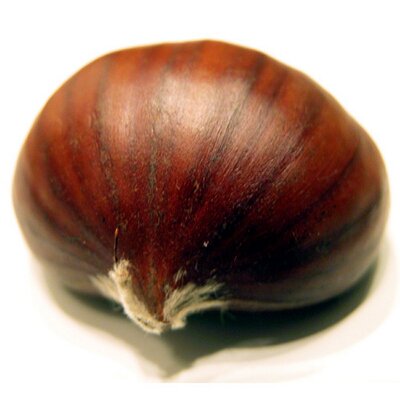 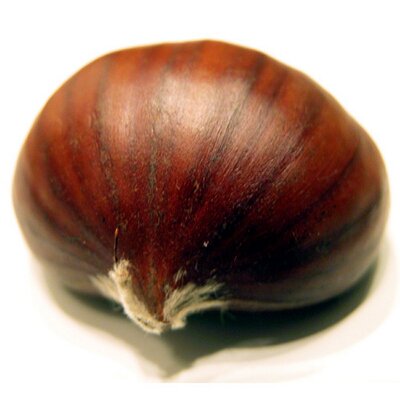 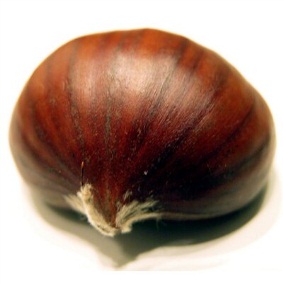 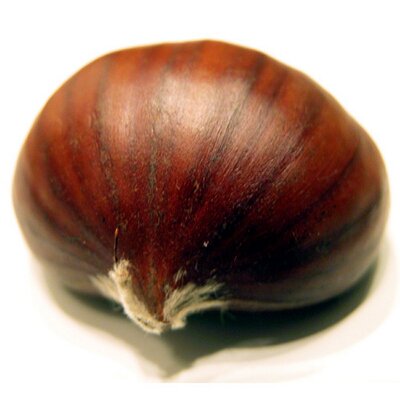 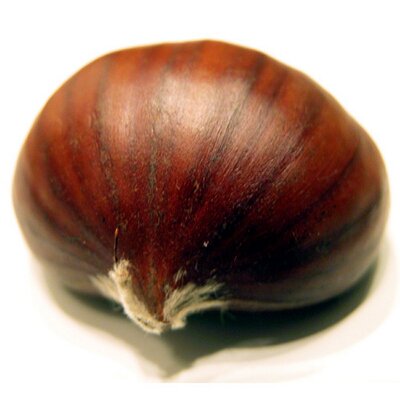 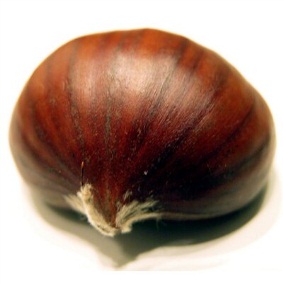 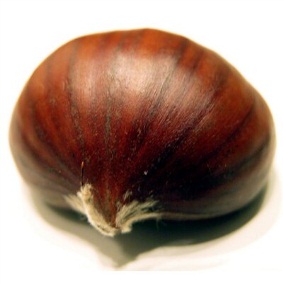 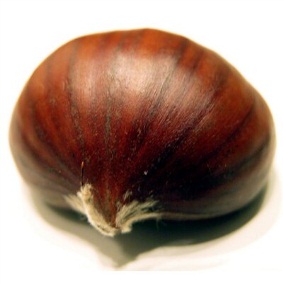 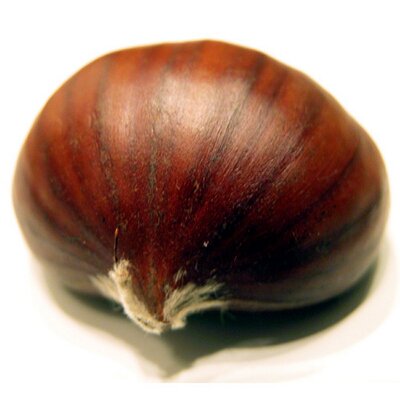 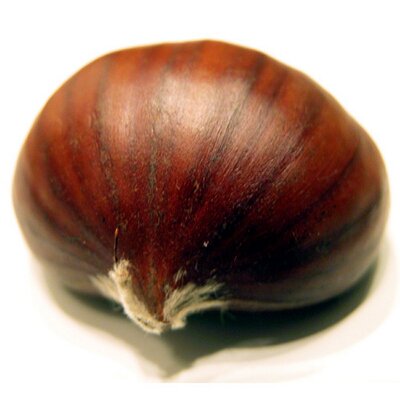 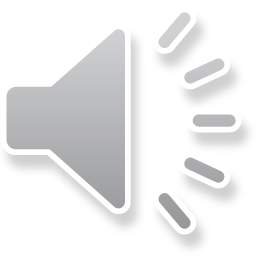 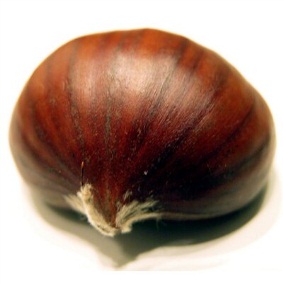 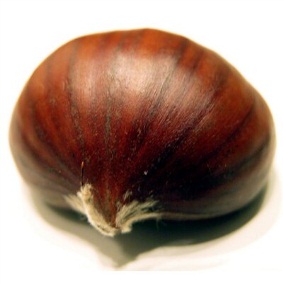 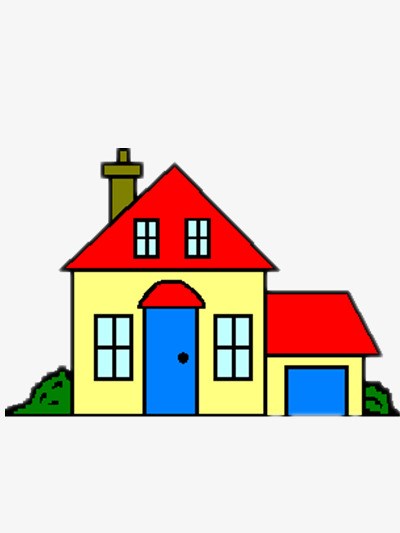 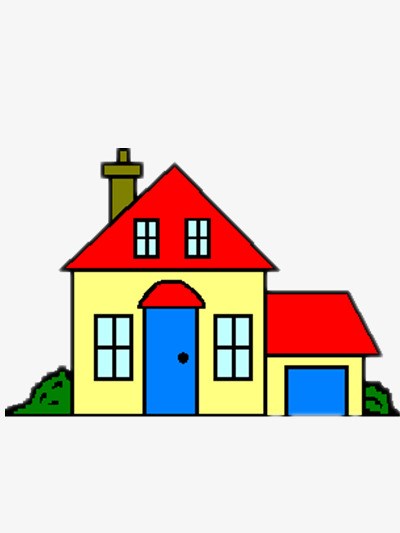 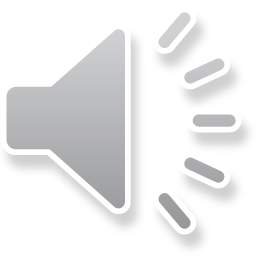 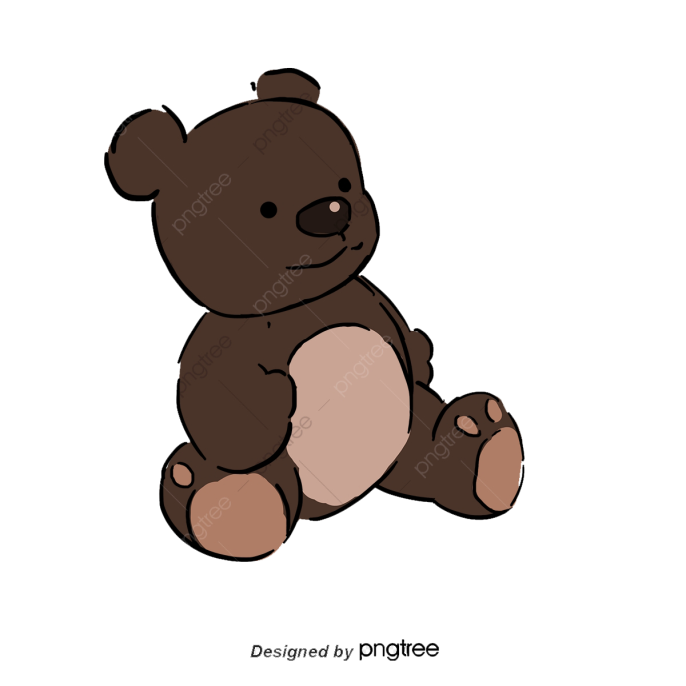 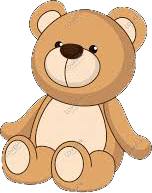 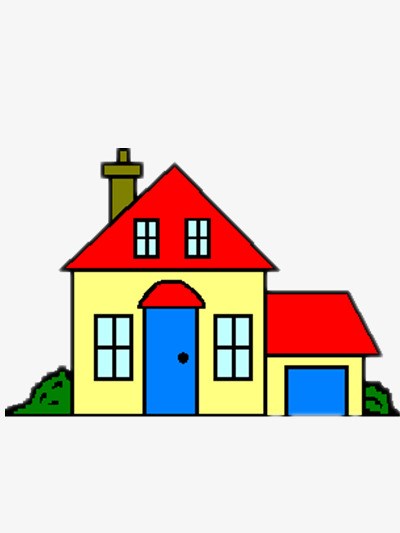 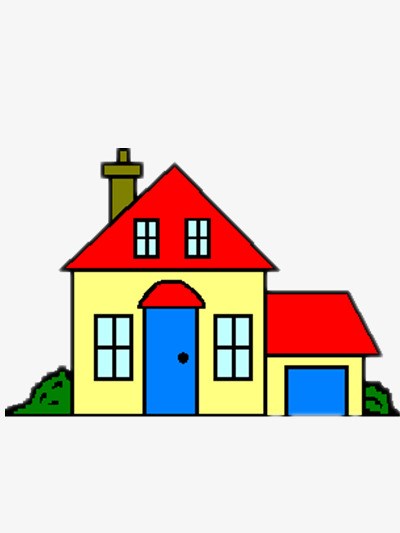 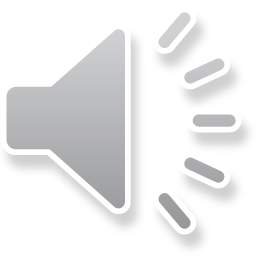 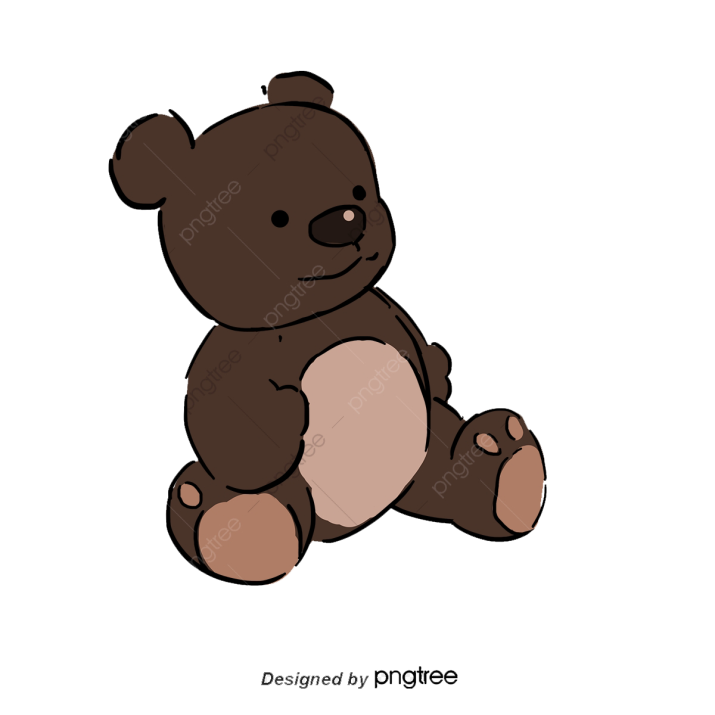 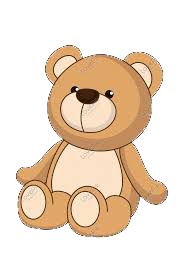